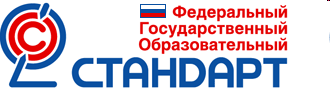 В чем суть изменений урока с введением Федерального образовательного стандарта начального общего образования
МИНИСТЕРСТВО ОБРАЗОВАНИЯ И НАУКИ РОССИЙСКОЙ ФЕДЕРАЦИИ (Минобрнауки России) ПРИКАЗ Зарегистрирован в Минюст России от 22 декабря 2009 г.  № 15785 от 06 октября 2009 г.   № 373 Об утверждении и введении в действие федерального государственного образовательного стандарта начального общего образования
Документы, обеспечивающие функционированиестандарта: подготовлено и издано в 2006-2010
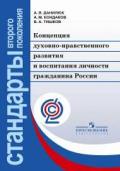 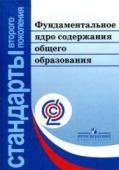 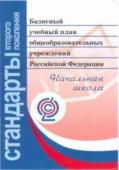 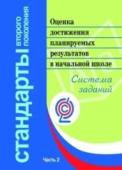 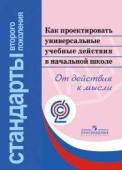 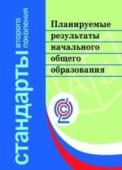 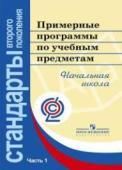 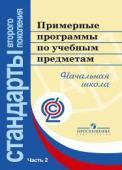 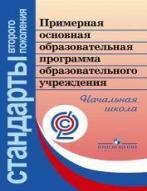 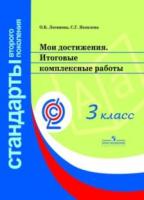 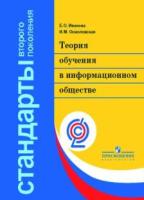 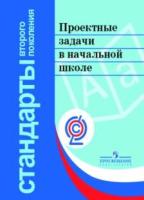 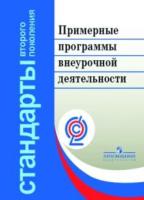 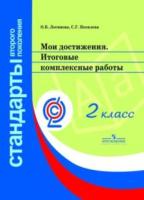 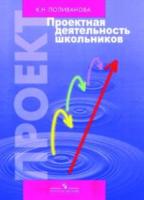 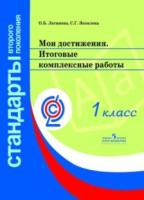 Принципы управления учебным процессом
Планирование
Организация
Реализация и контроль
Коррекция
Анализ
«Нужно, чтобы дети, по возможности, учились самостоятельно, а учитель руководил этим самостоятельным процессом и давал для него материал»                                                         К.Д.Ушинский
«Посредственный учитель излагает. Хороший учитель объясняет. Выдающийся учитель показывает. Великий  учитель вдохновляет.» 
                                                   Уильям  Уорд.
Основные этапы традиционного урока
определение цели и задач;
отбор содержания учебного материала;
подбор методов и приёмов обучения;
определение форм организации деятельности учащихся;
подбор материала для домашней работы учащихся;
определение способов контроля;
продумывание места, времени на уроке для оценки деятельности учащихся;
подбор вопросов для подведения итога урока.
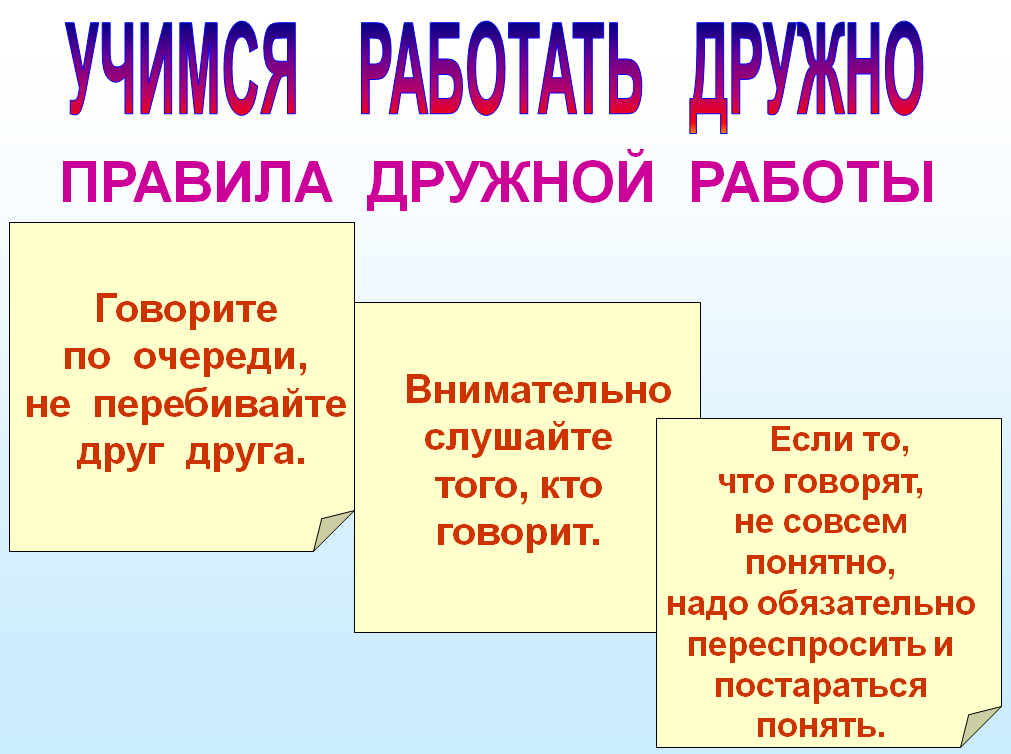 Волшебные линеечки
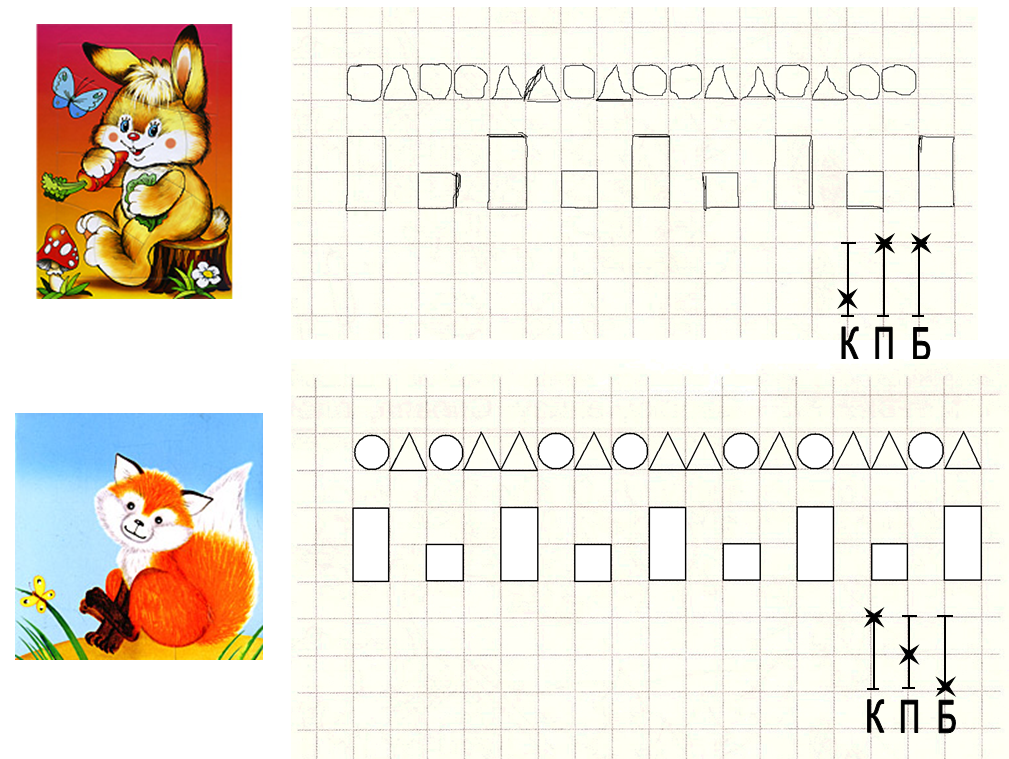 Анализ устных ответов
1. Громко – тихо.
2. С запинками – без запинок.
3. Выразительно – нет.
4. Понравилось – нет.
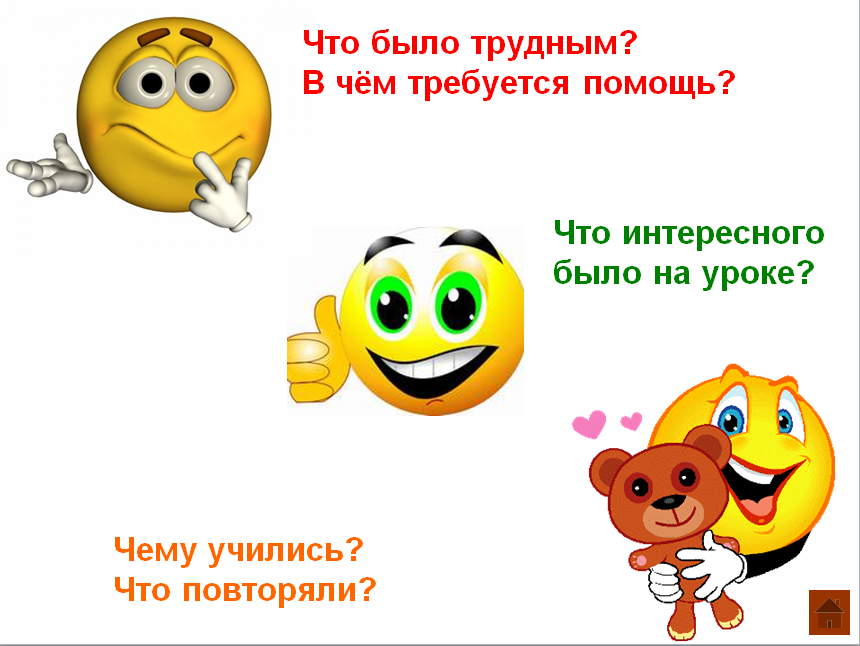 Лист обратной связи
На уроке мне было все понятно. Я со всеми заданиями справился самостоятельно
На уроке мне почти все было понятно. Не все получилось сразу, но я все равно справился с заданиями.
Помогите! Мне многое не понятно! Мне требуется помощь!
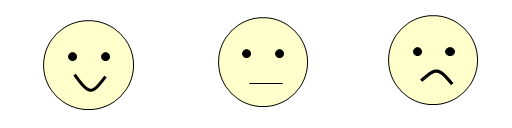 «Тот, кто обращаясь к старому, способен открывать новое, достоин быть учителем.»                                           Конфуций.
Рефлексия участников метод.совета. Игра «Ассоциация»